GEOMETRİ 
PERFORMANS
 ÖDEVİ
Adı  :  ONUR
Soyadı  :  MAYA
No  :68
Sınıfı  :12-B
Konu  :  Uzayda vektörler
Öğrt  adı  :  İbrahim  Halil BABAOĞLU
UZAYDA     VEKTÖRLER
kümesine  3 boyutlu vektör uzayı denir.Vektörlerin başlangıç noktası orjin olmak üzere her noktasına bir vektör karşılık gelir.
					op  vektörüne P noktasının yer
					vektörü denir.
														
				|	iki nokta arası uzaklık
			|AB|=
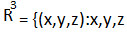 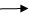 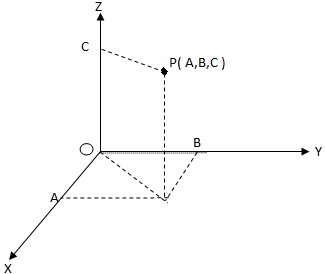 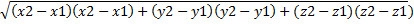 A(x1,y1,z1)  ve  B(x2,y2,z2) noktaları verilmiş olsun. AB yönlü parçasına vektör denir. Ve AB=(x2-x1,y2-y1,z2-z1) şeklinde elde edilir.

					op , AB nin yer vektörü 
					denir.
				op=(x2-x1,y2-y1,z2-z1)
					op=AB
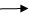 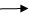 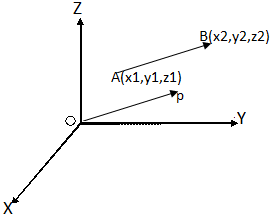 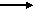 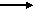 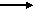 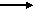 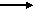 Uzunluğu bir birim olan vektörüne birim vektör denir
e1(1,0,0)
e2(0,1,0) 
e3(0,0,1)				vektörlerine 						standart 	birim 						vektör denir.
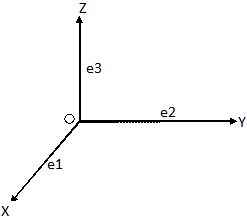 A(x1,y1,z1)
B(x2,y2,z2)  
Olmak üzere AB uzunluğu(normu) “||AB||” şeklinde gösterilir.
||AB||=
Vektörler kümesinde toplama çıkarma
A=(X1,Y1,Z1)
B=(X2,Y2,Z2)
A+B=(X1+X2,Y1+Y2,Z1+Z2)
A-B=(X1-X2,Y1-Y2,Z1-Z2)
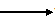 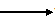 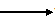 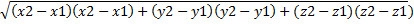 İKİ VEKTÖRÜN PARELELLİĞİ
A=(X1,Y1,Z1)
B=(X2,Y2,Z2)
A//B  ise A=B.k => 	     =k 
k ϵ R ,   A	0 , B	 0 , k	  0 
				   									        	olmalı
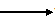 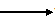 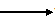 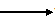 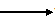 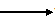 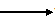 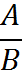 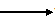 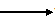 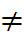 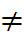 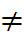 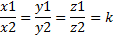 VEKTÖRLERİN LİNEER BİRLEŞİMİ
V1,V2,V3,….. …… ….. Vn ϵ				
K1,K2,K3,….. …. ……. Kn ϵ R
U= K1.V1+K2.V2+K3.V3+… ….. Kn.Vn    ise U vektörü V1,V2,V3……Vn vektörlerinin lineer birleşimidir.
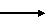 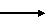 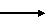 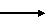 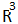 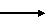 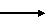 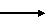 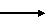 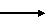 VEKTÖRLERİN SKALEL ÇARPIMI
A=(X1,Y1,Z1) 
B=(X2,Y2,Z2) olsun
<A,B> =(X1.X2+Y1.Y2+Z1.Z2) ifadesine skalel (iç)
Çarpım denir.
örnek=> A=(1,-2,3),B=(a,2,1) <AB>=4 ise a=?
Çözüm
4=1.a+(-2).2+3.1=> a=5
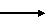 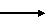 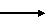 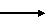 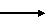 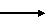 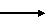 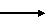 İKİ VEKTÖR ARSINDAKİ AÇI
A ve B vektörleri      te iki vektör olsun.Bu iki vektör arası açı 
		<A,B>=||A||.||B||cos     A     B ise
     =90 olacağından cos 90=0 ,<A,B>=0 olur
Örnek=> A  =  B ise A(1,0,0) ise B(a,3,6) ise a=?
çözüm=>  0 =1.a+3.0+6.0=>a=0
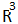 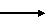 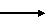 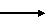 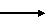 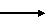 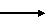 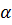 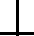 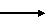 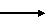 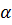 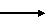 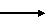 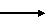 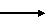 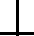 Özellikler
<A,B>=||A||.||B||cos	
1-)<A,A>=||A||.||A||
2-)<A,B+C>=<A,B>+<A,C>
3-)  A     B  ise <A,B>=0
4-)<A,B>=<B,A>
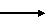 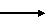 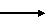 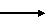 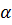 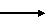 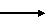 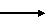 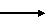 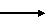 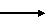 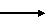 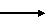 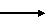 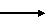 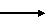 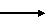 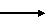 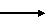 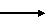 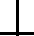 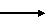 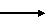 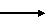 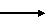 UZAYDA DOĞRU ve DÜZLEM
Uzayda doğru denklemi
Verilen bir noktadan geçen ve verilen bir vektöre parelel olan doğrunun denklemi
Uzayda bir A(x1,y1,z1) noktasından geçen ve U(a,b,c)vektörüne parelel bir doğru ve bu doğru üzerinde p(x,y,z) noktası verilsin.A noktasından geçen ve U ‘ya parelel doğrunun vektörel denklemi 

OP=OA+kU  (k ϵ R) şelindedir.
(x,y,z)=(x1,y1,z1)+k(a,b,c)
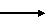 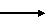 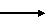 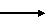 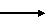 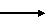 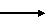 Paremetrik denklemi
(x,y,z)=(x1,y1,z1)+k(a,b,c)
(x,y,z)=(x1,y1,z1)+(ka,kb,kc)
(x,y,z)=(X1+ka,y1+kb,z1+kc)
X=x1+ka
Y=y1+kb              paremetrik denklemi
Z=z1+kc
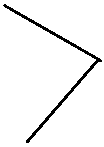 Doğrunun kapalı denklemi
Paremetrik denklemde k’yı yalnız bırakıp hepsini birbirine eşitlersek

				    =k
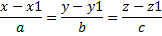 SORULAR
S1-)A(7,2,1) , B(4,5,0) noktaları arası uzaklık kaç birimdir?

Çözüm																			=	    =	 =	      =
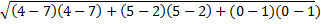 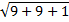 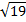 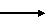 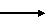 S2-)AB(a,     ,   ) AB birim vektör olduğuna göre
a=? 
Çözüm
||AB||=
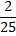 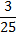 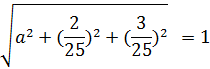 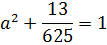 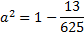 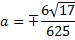 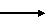 S3-)A(1,3,5)
       B(4,2,6)
a-)A+B=?
B-)A-B=?
C-)2A-3B=?
Çözüm
A-)(1+4,3+2,5+6)=(5,5,11)
B-)(1-4,3-2,5-6)=(-3,1,-1)
C-)2(1,3,5)-3(4,2,6)=(2,6,10)+(-12,-6,-18)=
                (2-12,6-6,10-18)=(-10,0,-8)
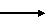 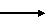 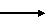 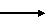 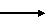 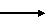 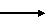 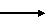 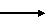 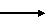 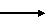 S4-)A(1,2,-3) ,  B(-1,0,-2),  V(a-2,1-b,2), AB//V 
ise ||V||=?
Çözüm
AB//V=        =        =    

         =    =>-4=a-2		   =    =>-4=1-b
			a=-2					b=5
V(-4,-4,2) 
||V||=                 =       =6
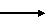 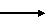 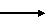 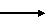 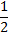 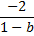 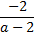 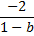 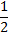 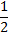 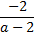 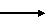 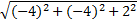 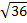 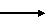 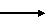 S5-)U(-1,5,-3) vektörünü A(-1,2,1), B(1,-1,3), C(2,0,-2) vektörlerinin  lineer  birleşimi olarak yazınız? 
çözüm
K1,k2,k3 ϵ R
U=k1.A+k2.B+k3.C
(-1,5,-3)=(-k1,2k1, k1)+(k2,-k2,3k2)+(2k3,0,-2k3)
-k1+k2+2k3=-1    (a)
2k1-k2+0=5           (b)    
K1+3k2-2k3=-3     (c)
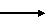 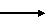 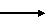 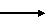 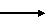 a  ve c denklemlerini taraf tarafa toplanırsa 

4k2=-4 => k2=-1
K2 değerini b denkleminde yerine yazarsak 
2k1-(-1)=5=> k1=2  
 k1 ve k2 değerlerini alıp a denkleminde yerine yazarsak 
-(2)+(-1)+2k3=-1 =>k3=1
o halde vektörel denklemimiz
U=2A-B+C olur
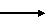 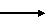 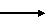 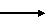 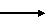 S6-)A(4,6,-7) vektörünü standart birim vektörlerinin lineer birleşimi olarak yazınız?
Çözüm
A(2,-3,4)=k1e1+k2e2+k3e3
(4,6,-7)=k1(1,0,0)+k2(0,1,0)+k3(0,0,1)
(4,6,-7)= 4(1,0,0)+6(0,1,0)-7(0,0,1)
A=4e1+6e2-7e3
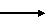 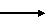 S7-)A(    ,1,0) , B(1,0,0) arasındaki açı kaç derecedir?
<A,B>=||A||.||B||.cos		
  .1 +1.0+0.0=                      cos

=2cos

Cos    =		             
=30
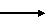 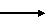 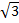 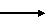 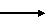 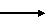 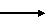 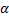 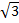 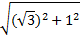 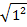 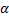 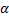 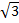 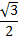 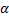 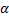 S8-)A(2,-1,2) , B(6,3,-2) vektörleri arası açı kaç derecedir?
Çözüm
<A,B>=||A||.||B||cos
(12-3-4)=                          cos
5=          cos
5=3.7 cos
Cos   =			arccos(    )=
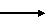 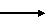 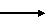 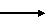 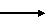 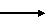 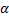 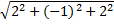 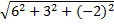 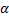 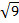 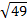 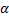 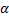 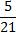 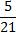 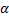 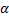 S9-)A(4,-6,12) , B(m,-3,n)
A//B ise ||B||=?
Çözüm

=    =          m=2   n=6


B(2,-3,6)
||B||=                     =             =7
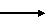 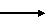 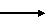 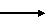 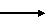 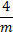 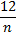 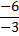 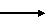 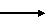 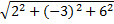 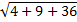 S10-)A(4,-2,0) , B(-1,5,-3) olduğuna göre AB vektörünün bileşenlerinin toplamı kaçtır?
Çözüm
AB ‘nin yer vektörü P olsun 
P= AB=>P=B - A
=>P=(-1,5,-3)-(4,-2,0)
=>P=(-1-4,5+2,-3-0)
=>P=(-5,7,-3)  
Buradan -5+7-3=-1 olur
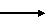 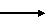 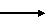 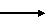 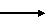 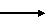 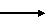 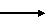 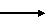 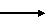 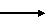 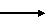 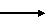 S11-)||A||=      birim, ||B||=2 birim, m(A,B)=30 olduğuna göre A+B ile A –B vektörlerinin arasındaki açının kosinüsü nedir?
Çözüm
 A+B ile A –B vektörleri arasındaki açı     olsun

Cos   =                         =                                   olur
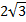 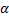 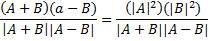 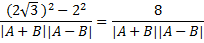 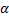 |A+B| ve |A-B| sayılarını hesaplayalım
           =       +2.A,B+      
          +2.|A|.|B|cos30+      
12+2.2    .2.    +4=28=>|A+B|=      
            =     -2.A.B+     
          -2.|A||B|cos30 +    =>
12-2.2     .2    +4=4=>|A-B|=2
Bu değerler yerine yazılırsa
            =
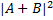 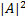 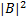 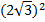 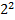 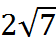 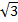 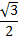 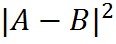 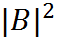 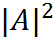 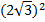 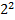 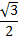 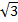 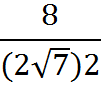 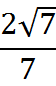 Kaynakça 

Geometri ve analitik geometri kitabı
(Hazırlık yayınları)